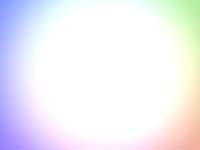 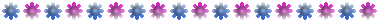 KIỂM TRA BÀI CŨ
Chủ ngữ trong câu kể Ai là gì ?
1 . Cho ví dụ về câu kể Ai là gì ? 
      Xác định chủ ngữ, vị ngữ trong câu đó ?
2 . Chủ ngữ trong câu kể Ai là gì ? chỉ gì ?
     Chủ ngữ trả lời cho câu hỏi nào?
     Chủ ngữ do những từ ngữ như thế nào tạo thành ?
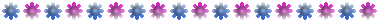 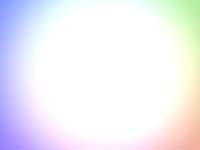 1. Tìm những từ cùng nghĩa với từ dũng cảm 
                   trongcác từ dưới đây:

  Gan dạ, thân thiết, hoà thuận, hiếu thảo, anh hùng, 
  anh dũng,chăm chỉ, lễ phép, chuyên cần, can đảm, 
  can trường, gan góc, gan lì, tận tuỵ, tháo vát, 
  thông minh, bạo gan, quả cảm, dũng khí.
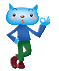 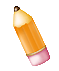 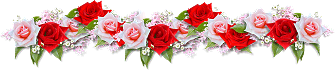 Trò chơi: Bông hoa DŨNG CẢM
gan 
dạ
thân 
thiết
anh 
hùng
hiếu 
thảo
chuyên
 cần
can 
đảm
chăm 
chỉ
thông 
minh
gan 
góc
bạo 
gan
dũng
 khí
hoà 
thuận
tháo
 vát
anh 
dũng
lễ 
phép
gan 
lì
can
 trường
tận
 tuỵ
quả 
cảm
Trò chơi: Bông hoa DŨNG CẢM
thân 
thiết
hiếu 
thảo
chuyên
 cần
chăm 
chỉ
thông 
minh
hoà 
thuận
lễ 
phép
tận
 tuỵ
tháo
 vát
gan 
lì
anh 
hùng
can
 trường
gan 
dạ
anh 
dũng
quả 
cảm
DŨNG
 CẢM
DŨNG
 CẢM
bạo 
gan
gan 
góc
dũng
 khí
can 
đảm
2. Ghép từ dũng cảm vào trước hoặc sau từng từ ngữ dưới đây để
 tạo thành những cụm từ có nghĩa (đánh dấu X thay cho từ dũng cảm)
X
X
X
X
X
X
X
X
X
X
X
2. Ghép từ dũng cảm vào trước hoặc sau từng từ ngữ dưới đây để tạo thành những cụm từ có nghĩa (đánh dấu X thay cho từ dũng cảm)
tinh thần
X
x
x
hành động
X
x
xông lên
X
x
người chiến sĩ
X
x
X
chống lại cường quyền
x
em bé liên lạc
X
x
nhận khuyết điểm
X
x
cứu bạn
X
x
nữ du kích
X
x
trước kẻ thù
X
x
nói lên sự thật
X
dũng cảm
dũng cảm
tinh thần
hành động
xông lên
người chiến sĩ
chống lại cường quyền
em bé liên lạc
nhận khuyết điểm
cứu bạn
nữ du kích
trước kẻ thù
nói lên sự thật
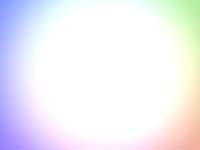 4. Tìm từ ngữ trong ngoặc đơn hợp với mỗi chỗ trống ở đoạn văn sau:
         Anh Kim Đồng là một  …  rất   …   . Tuy không chiến đấu ở  …    , 
  nhưng nhiều khi đi liên lạc, anh cũng gặp những giây phút hết sức  …   . 
  Anh đã hi sinh nhưng  …   sáng của anh vẫn còn mãi mãi.
          (can đảm, người liên lạc, hiểm nghèo, tấm gương, mặt trận)
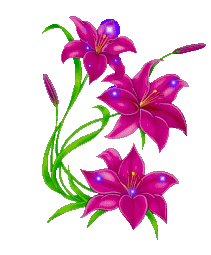 4. Tìm từ ngữ trong ngoặc đơn hợp với mỗi chỗ trống ở đoạn văn sau:
         Anh Kim Đồng là một người liên lạc rất can đảm. Tuy không chiến 
    đấu ở mặt trận, nhưng nhiều khi đi liên lạc, anh cũng gặp những giây
       phút hết sức hiểm nghèo. Anh đã hi sinh nhưng tấm gương sáng của
       anh vẫn còn mãi mãi.
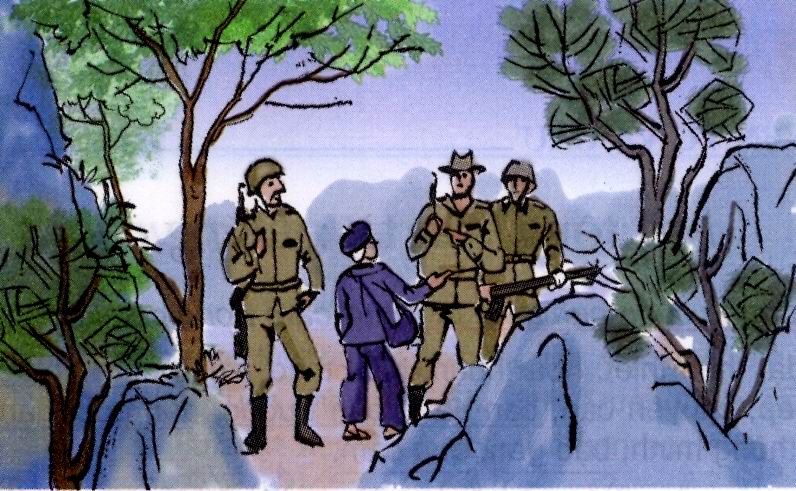 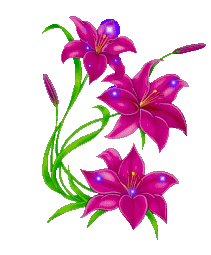